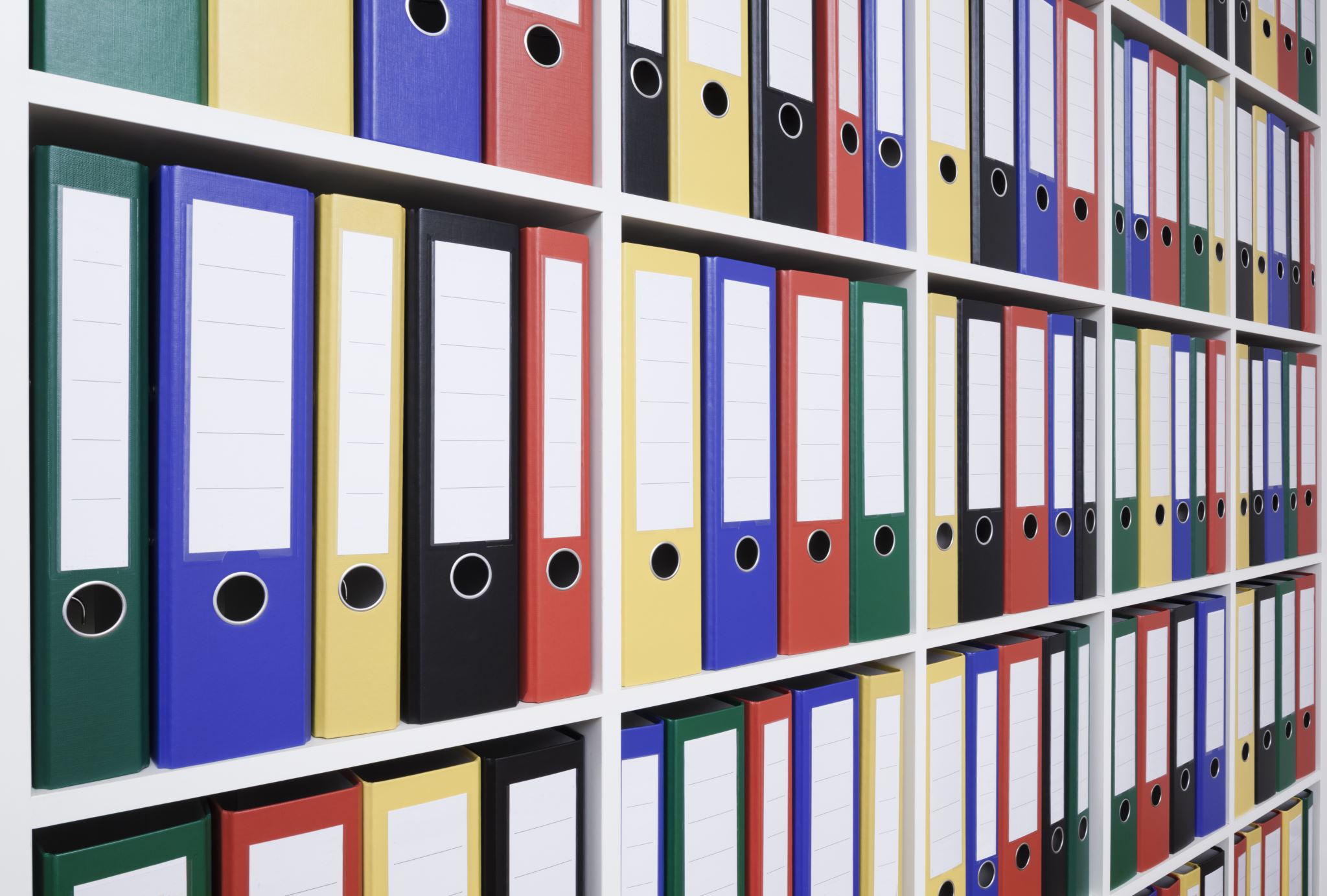 Work organization
LHC VS NICA
Comparison points
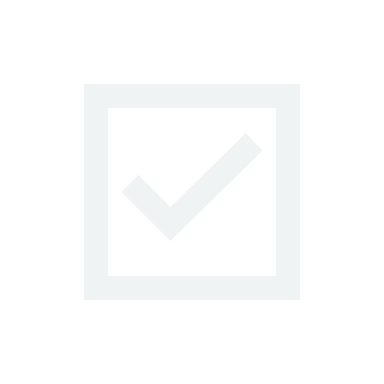 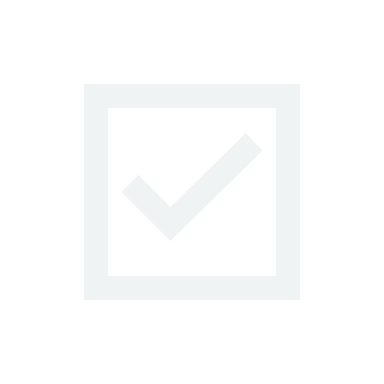 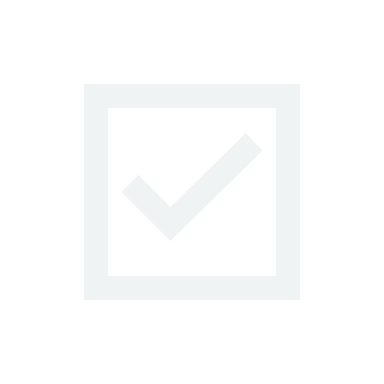 CERN accelerator
It has 1 central control room of 600m^2 for mainly 10 operators per shift including : 6supervisors (senior operators) ,3 junior operators and 1 LHC EIC. 2 on call and 1 shift leader among  senior operators
Shift 
Leader
2 Cryo operator
1 LHC Operator
1 LHC EIC
2 SPS Operators
2 PS
Operators
1 PSB Operator
1 TI
operator
2
 On call
Summarizing
There may be up to 13 operators working on any one shift in the room ( number of TI and cryo may change), not counting the many experts responsible for assisting them.
Estimated number of people present in the CCC may be 30 on average.
Working shifts: 3 shifts (each eight hours)
WHY 1 CONTROL ROOM?!
Weakness points
The interference between the separate teams
They still have different control systems. Can we have a single control system?
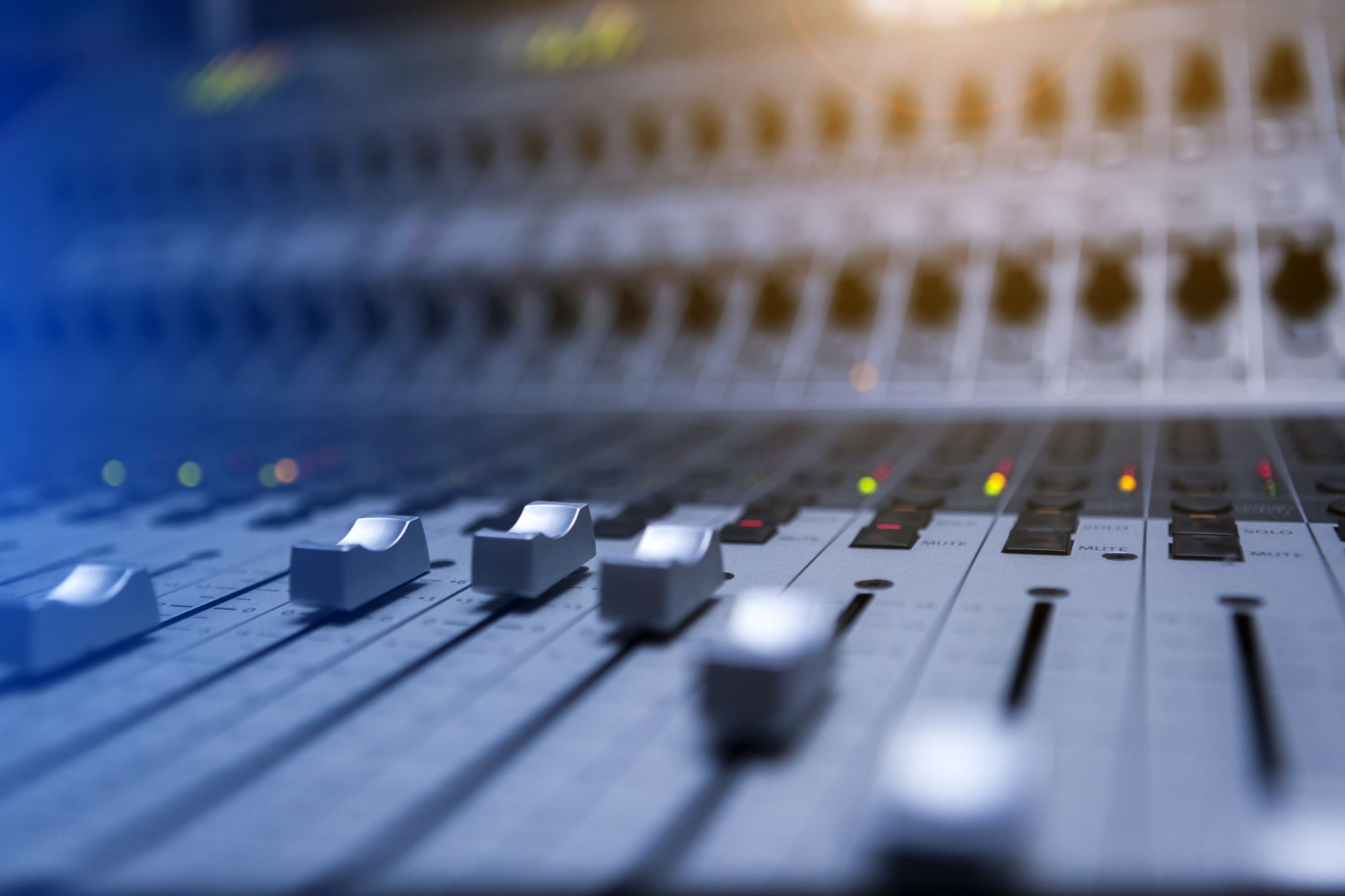 NICA
It has 7 control rooms in 5 buildings
Central control room
Linear Accelerator & HILAC & LU-20
Water Source Control Room
Main Power Supplies Control Room
RF-System Control Room (radio frequency)
Current Leads Control Room
Cryogenics Control Room
Control rooms distribution in Buildings
RF system
B no2
Current leads
B no217
Linear accelerator
B no1
Central control room
B#2
Water source
B no2
Cryo
B no1B
Main power supply
B no1A
Number of operators in each CR
Summary
The total number of operators is 19 
They have 2 shifts (12 working hours)
There are many experts on call (more than those in CCC)